Lamentations 5:19-21
19 You, O Lord, remain forever; Your throne from generation to generation. 20 Why do You forget us forever, And forsake us for so long a time? 21 Turn us back to You, O Lord, and we will be restored; Renew our days as of old,
Lamentations 5:19-21
19 You, O Lord, remain forever; Your throne from generation to generation. 20 Why do You forget us forever, And forsake us for so long a time? 21 Turn us back to You, O Lord, and we will be restored; Renew our days as of old,
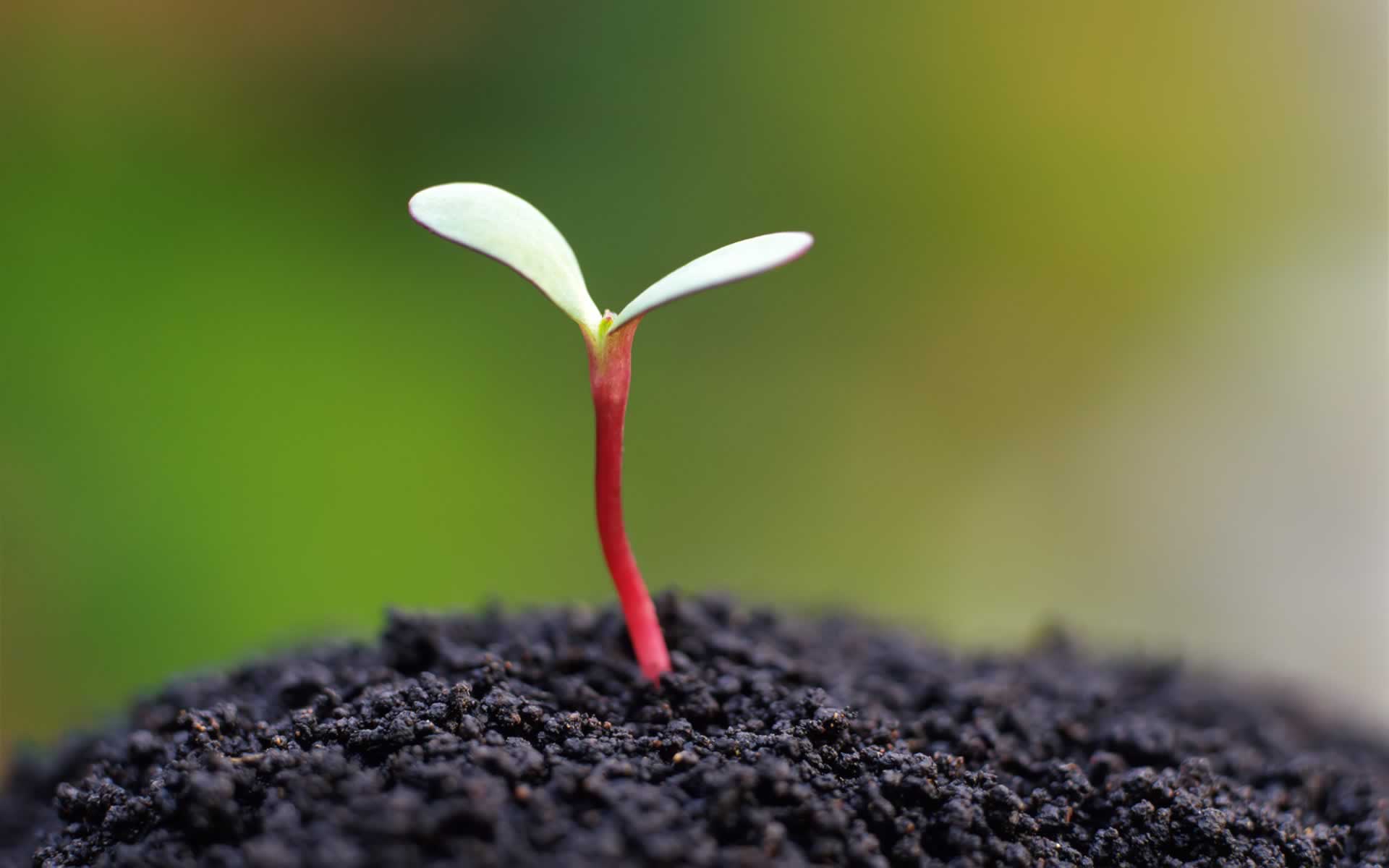 Lamentations 5:19-21
O Lord,… Renew Our Days
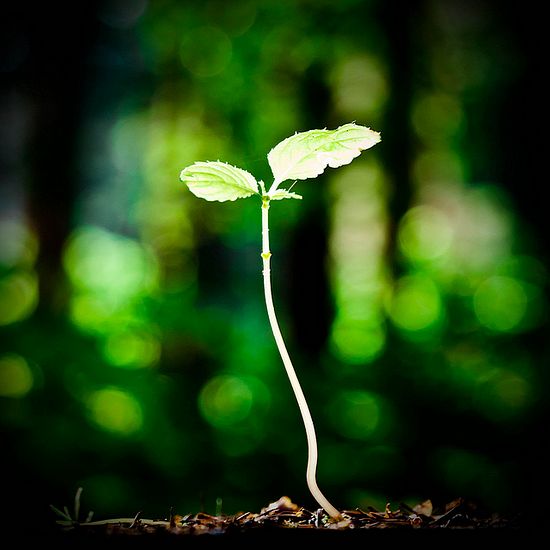 Renewal
It is a desire for a Right Spirit
It takes place In The Mind
It involves the Inward Man
It results in a New Man
It is accomplished by the Holy Spirit Through the Word
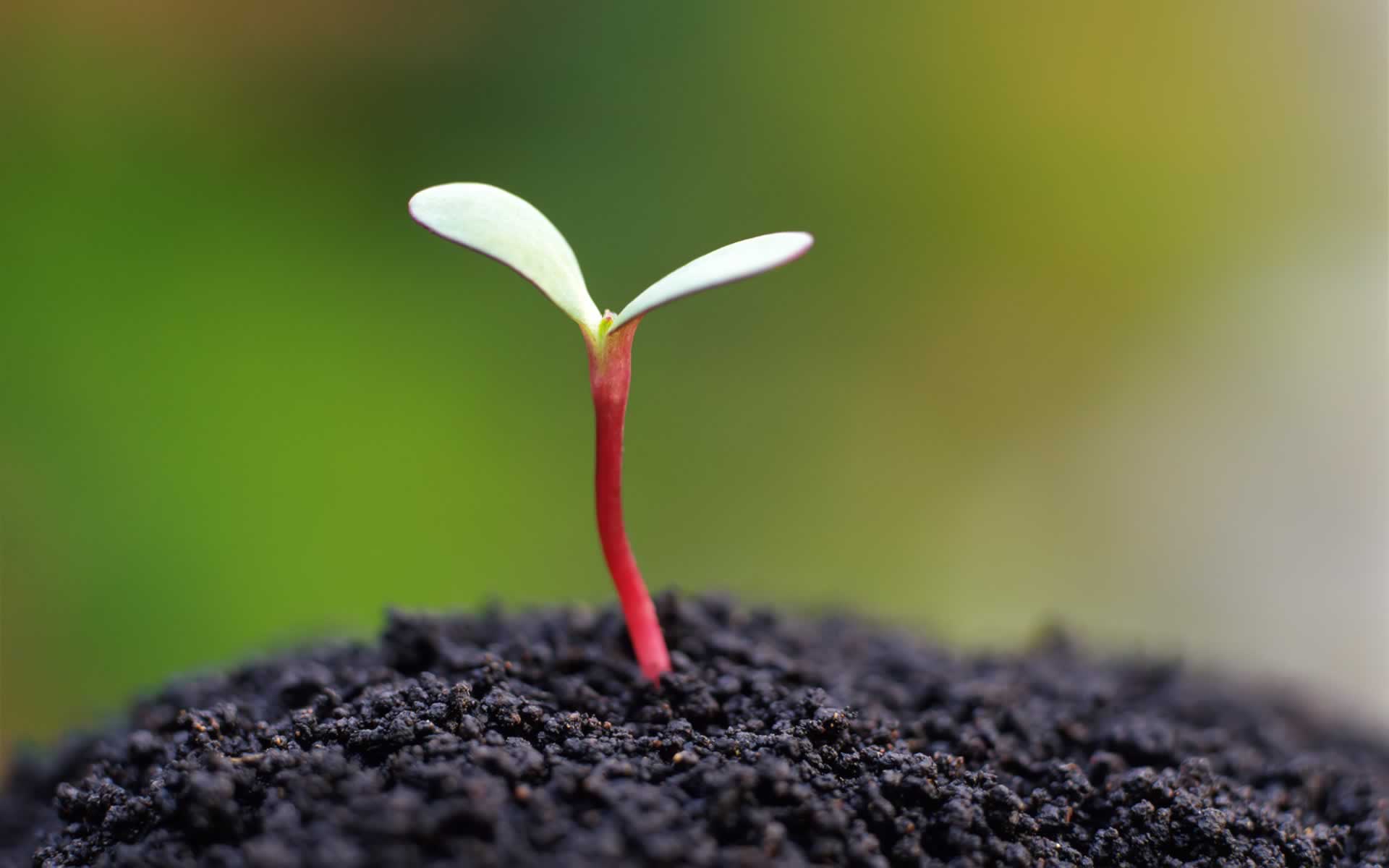 Lamentations 5:19-21
O Lord,… Renew Our Days